CUESTIONES CON RELEVANCIA TRIBUTARIA
OCTAVO CICLO DE CHARLAS COLOQUIO
FEBRERO- MAYO 2023
FUNDACIÓN IMPUESTOS Y COMPETITIVIDAD
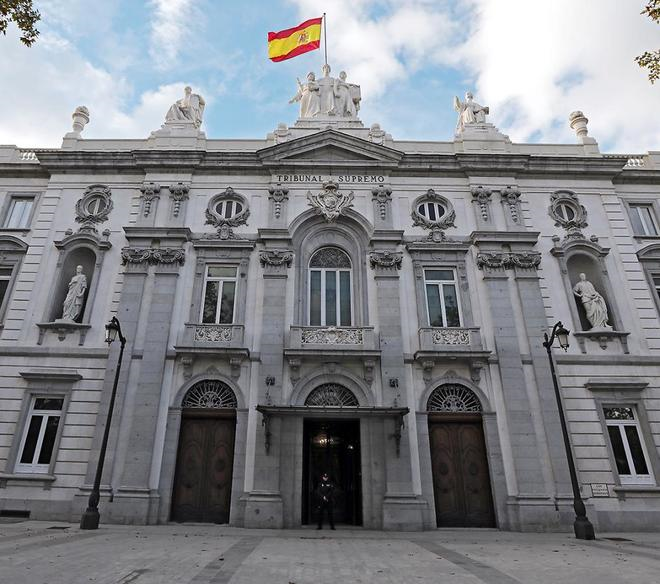 1
Cuestiones más relevantes que han sido objeto de admisión en materia tributaria en la Sección Primera de la Sala Tercera del Tribunal Supremo en el último año.
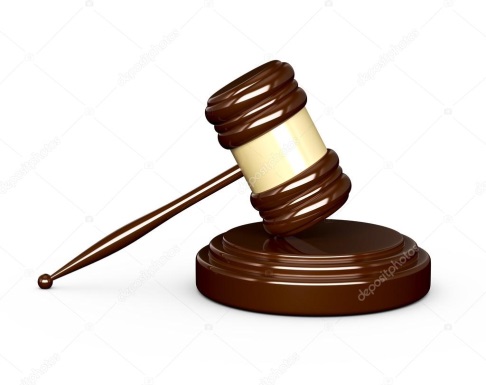 Sandra González de Lara Mingo 
Magistrada Especialista
	Letrada Coordinadora del Gabinete Técnico del Tribunal Supremo (área de contencioso-administrativo)
2
Índice
1
Introducción.
2
Procedimiento contencioso-administrativo.
3
Procedimientos tributaries.
4
Impuestos estatales.
5
Impuestos cedidos a las Comunidades Autónomas.
6
Tributación de las Entidades Locales.
3
1.1.Composión de la Sección Primera de Admisión.
1. Introducción
4
COMPOSICIÓN DE LA SECCIÓN DE ADMISIÓN
DESDE 22 DE ENERO DE 2023 
Excmo. Sr. D. Pablo Lucas Murillo de la Cueva, Presidente
Excmo. Sr. D. José Manuel Bandrés Sánchez-Cruzat
Excmo. Sr. D. Antonio Jesús Fonseca-Herrero Raimundo
Excmo. Sr. D. Fernando Román García 
Excmo. Sr. D. Isaac Merino Jara
5
1.2.Composión de la Subsección 102 del Gabinete Técnico del Tribunal Supremo.
1. Introducción
6
COMPOSICIÓN DE LA SUBSECCIÓN 102 GABINETE TÉCNICO DEL TRIBUNAL SUPREMO
7
8
9
10
11
12
2. Procedimiento contencioso-administrativo
2.1
Autorización de entrada en domicilio.
2.2
Principio de buena jurisdicción.
2.3
Inadmisibilidad de recurso  contencioso-administrativo. Covid.
2.4
Interpretación del artículo 33 LJCA.
13
2. Procedimiento contencioso-administrativo
2.1
Autorización de entrada en domicilio
14
ATS 27 de octubre de 2022 (RCA/2434/2022; ECLI:ES:TS:2022:15088A).
1.1.  Determinar hasta dónde llegan las facultades de control del Tribunal encargado de dilucidar la legalidad de la liquidación o sanción en relación con la valoración de la prueba ilícitamente obtenida por vulneración del derecho fundamental a la inviolabilidad de domicilio, y, si estas facultades se ven de algún modo condicionadas, limitadas o mermadas en relación con la invocación de la violación del derecho fundamental a la inviolabilidad del domicilio cuando se ha autorizado por resolución firme la entrada en el domicilio del contribuyente.
	
1.2.  Precisar si, la jurisprudencia emanada del recurso de casación ostenta carácter retrospectivo sobre las liquidaciones practicadas por la Administración tributaria con fundamento en las pruebas obtenidas en el curso de una entrada en domicilio autorizada por resolución judicial firme..
15
ATS 25 de mayo de 2022 (RCA/5936/2021; ECLI:ES:TS:2022:8262A )ATS 25 de mayo de 2022 (RCA/5321/2021; ECLI:ES:TS:2022:8397A )
Determinar, en el ámbito de la inspección tributaria, los efectos probatorios que deben reconocerse a los datos y documentación que sirven de base para una regularización tributaria, cuando para la obtención de aquellos, directa o indirectamente, se hubiere podido vulnerar los derechos o libertades fundamentales, de conformidad con lo previsto en el artículo 11.1 LOPJ, no habiendo entrado, la sala de instancia, a desarrollar el juicio de ponderación establecido por el Tribunal Constitucional en su sentencia del Pleno nº 97/2019 de 16 de julio (1085/2017; ECLI:ES:TC:2019:97) (Caso Falciani) y, teniendo en cuenta a este respecto, la doctrina que sobre el particular ha fijado el TEDH en su sentencia de  5 de noviembre de 2020, asunto Æwik c. Polonia, (31454/10).
16
ATS 20 de julio de 2022(RCA/1/2021; ECLI:ES:TS:2022:11405A)
Determinar si las medidas cautelares adoptadas durante la sustanciación del procedimiento de inspección, en los supuestos en los que se anule el auto que autoriza la entrada y registro en el domicilio del contribuyente, devienen o se transforman en una actuación material constitutiva de vía de hecho, prevista en los artículos 25.2, 30 y 32 LJCA, susceptible de ser impugnada a través de la interposición del correspondiente recurso contencioso-administrativo.
17
2. Procedimiento contencioso-administrativo
2.2
Principio de buena jurisdicción.
18
ATS 2 de marzo de 2022 (RCA/2281/2021; ECLI:ES:TS:2022:3305A)
«[…] 2.2. Esclarecer si vulnera el derecho a la tutela judicial efectiva, en su vertiente de derecho a un proceso sin dilaciones indebidas, la decisión de un órgano judicial de no suspender el proceso hasta que el Tribunal de Justicia de la Unión Europea resuelva un recurso, ya admitido, en el que se cuestiona la legalidad de la norma aplicable para resolver la controversia suscitada en el propio proceso».
19
2. Procedimiento contencioso-administrativo
2.3
Inadmisibilidad de recurso  contencioso - administrativo. Covid.
20
ATS 30 de noviembre de 2022 (RCA/2800/2022; ECLI:ES:TS:2022:17247A)ATS 27 de noviembre de 2022 (RCA/2790/2022; ECLI:ES:TS:2022:15075A)ATS 27 de noviembre de 2022 (RCA/2921/2022; ECLI:ES:TS:2022:15070A)
Determinar si es posible declarar en sentencia la inadmisibilidad de un recurso contencioso-administrativo al haberse excedido el plazo de dos meses previsto en el artículo 46 LJCA, cuando los plazos procesales habían quedado suspendidos por mor de lo dispuesto en la Disposición Adicional Segunda del Real Decreto 463/2020, de 14 de marzo, por el que se declara el estado de alarma para la gestión de la situación de crisis sanitaria ocasionada por el COVID-19.
21
2. Procedimiento contencioso-administrativo
2.4
Interpretación del artículo 33 LJCA.
22
ATS 18 de enero de 2023 (RCA/1972/2022; ECLI:ES:TS:2023:640A)
1.1. Determinar, interpretando el artículo 33 LJCA a la luz del principio pro actione, si en los supuestos en los que el recurso contencioso-administrativo sea interpuesto por la Administración Autonómica contra una resolución de los Tribunales Económico-administrativos totalmente estimatoria de una reclamación económico-administrativa, y, por tanto favorable a las pretensiones del contribuyente, pero que haya dejado imprejuzgados alguno de los motivos de oposición al acto recurrido por considerar innecesario su análisis, el órgano judicial debe resolver en la sentencia los demás motivos de oposición contra la resolución recurrida cuando hayan sido alegados por el codemandado en la contestación a la demanda. 

	1.2. Aclarar, si es necesario que el contribuyente en el supuesto en el que haya obtenido una resolución totalmente estimatoria de una reclamación económico-administrativa, y, por tanto, favorable a sus pretensiones, pero que haya dejado imprejuzgados alguno de los motivos de oposición al acto recurrido por considerar innecesario su análisis-, para que esos motivos puedan y deban ser examinados debe interponer un recurso contencioso-administrativo.
23
3. Procedimientos tributarios
3.1
Derecho Sancionador.
3.2
Recargo por presentación extemporánea.
3.3
Derivación de responsabilidad solidaria.
3.4
Recurso de alzada ordinario interpuesto por el Director del departamento.
Procedimiento de comprobación limitada. Efecto preclusivo.
3.5
24
3. Procedimientos tributarios
Derecho Sancionador
3.1
25
ATS 14 de diciembre de 2022 (RCA/4203/2022; ECLI:ES:TS:2022:17547A)ATS 18 de enero de 2023 (6321/2022; ECLI:ES:TS:2023:625A)
Determinar si concurren los requisitos relativos al derecho al reexamen de la declaración de culpabilidad en materia de Derecho Sancionador, de conformidad con los criterios establecidos por el TEDH [entre otras, sentencias de 8 de junio de 1976, asunto Engel y otros c. Países Bajos (5.100/71) y de 30 de junio de 2020, asunto Saquetti Iglesias c. España (50.514/13)] y con la doctrina fijada al respecto por el Tribunal Supremo [especialmente, sentencias de Pleno de la Sala Tercera, dos de 25 de noviembre de 2021 (recursos de casación 8156/2020 y 8158/2020) y una de 20 de diciembre de 2021 (recurso de casación 8159/2020)].
26
ATS 20 de octubre de 2022 (RCA/2453/2022; ECLI:ES:TS:2022:14260A)
Determinar cómo debe calcularse la base de las sanciones previstas en los artículos 194.1 y 195.1 de la Ley General Tributaria en aquellos supuestos en los que, a pesar de producirse las conductas típicas, concurre en favor del infractor un derecho a obtener una devolución de ingresos indebidos, que trae causa de las mismas conductas que motivan la imposición de las sanciones. En particular, determinar si, en estos casos, la base de las sanciones debe cuantificarse, respectivamente, por el importe de la cantidad indebidamente solicitada o improcedentemente determinada o acreditada, con independencia de cualquier otra circunstancia; o si la misma debe quedar minorada por el importe de la devolución de ingresos indebidos concurrente.
27
ATS 20 de julio de 2022 (RCA/8620/2021; ECLI:ES:TS:2022:11390A )ATS 29 de junio de 2022 (RCA/5234/2021 ECLI:ES:TS:2022:10111A)
Determinar si un órgano jurisdiccional puede anular una sanción impuesta por la comisión de la infracción prevista en el artículo 170.Dos.4ª LIVA, consistente en no consignar en la autoliquidación que se debe presentar por el período correspondiente las cantidades de las que sea sujeto pasivo el destinatario de las operaciones, con fundamento en la vulneración del principio de proporcionalidad, toda vez que el artículo 171.Uno.4º LIVA cuantifica la sanción en un porcentaje fijo de la cuota dejada de consignar sin posibilidad de ponderar la inexistencia de perjuicio económico para modular la sanción, sin necesidad de plantear cuestión de inconstitucionalidad sobre este último precepto.
28
ATS 22 de junio de 2022(RCA/ 8550/2021; ECLI:ES:TS:2022:9832A)
Identificar, a la luz de los principios de proporcionalidad, íntegra regularización y buena administración, cuál debe ser la base de cálculo de la sanción tributaria prevista en el artículo 191 de la LGT en aquellos supuestos de regularización de operaciones vinculadas en las que, por diferencias en la valoración de tales operaciones, se imputa al contribuyente persona física rentas que fueron declaradas por la sociedad vinculada, determinando si aquella debe ser, bien la cantidad dejada de ingresar por la persona física o, por el contrario, la diferencia entre esta cantidad y la cantidad ingresada por la sociedad vinculada respecto de las mismas rentas.
29
ATS de 15 de junio de 2022 (5250/2021; ECLI:ES:TS:2022:10110A)
Determinar si, en un caso como el presente, en el que una contribuyente del IRPF no computa en la base imponible del impuesto los rendimientos de capital mobiliario derivados de un préstamo efectuado a una sociedad que ha sido absorbida por otra que era, al mismo tiempo, deudora de aquella contribuyente del IRPF y se convierten, como consecuencia de ello, en acreedores y deudores simultáneos y recíprocos, resulta posible apreciar, a los efectos del procedimiento sancionador instruido por la falta de pago derivado de lo anterior, la concurrencia de un supuesto de interpretación razonable de la norma previsto en el artículo 179.2.d) LGT, sin necesidad de aportar prueba que acredite la compensación alegada.
30
ATS 15 de junio de 2022 (RCA/6723/2021; ECLI:ES:TS:2022:9366A )
2.1. Determinar si, conforme al artículo 66 del Reglamento General de Inspección Tributaria (actual artículo 250 de la Ley General Tributaria), la Administración tributaria puede iniciar o continuar un procedimiento sancionador administrativo cuando el órgano jurisdiccional penal haya dictado resolución en la que, aun considerando acreditada la comisión del delito, se declara prescrita la responsabilidad criminal por prescripción.
31
2.2. Aclarar, matizar, precisar o, en su caso, corregir la jurisprudencia sobre el principio non bis in idem en su vertiente procedimental a la luz de la doctrina jurisprudencial del Tribunal Europeo de Derechos Humanos y del Tribunal de Justicia de la Unión Europea y, en particular, aclarar si resulta posible, en todo caso, la iniciación o continuación de un procedimiento sancionador administrativo tras no apreciar el tribunal penal la existencia de delito o, por el contrario, si resulta imperativo verificar que la infracción o sanción administrativa no tiene naturaleza penal y, en su caso, la compatibilidad de la dualidad del procedimiento penal y administrativo con el principio non bis in idem conforme la doctrina del Tribunal Europeo de Derechos Humanos y del Tribunal de Justicia de la Unión Europea.
32
ATS de 23 noviembre de 2022 (RCA/2847/2022; 2847/2022)
Determinar si es posible iniciar un nuevo procedimiento sancionador y dictar un nuevo acuerdo sancionador, en atención al principio non bis in idem en su vertiente procesal, en aquellos supuestos en los que se ha anulado un primer acuerdo sancionador como consecuencia de la anulación, por motivos formales, de la liquidación de la que trae causa la sanción y sin que se hayan analizado ni considerado otros motivos para la anulación del primer acuerdo sancionador.
33
ATS 12 de enero de 2023 (RCA/981/2021; ECLI:ES:TS:2023:644A)
Precisar que la cuestión en la que entendemos que existe interés casacional objetivo para la formación de jurisprudencia es la relativa a la determinación de la naturaleza y efectos del acto administrativo que finaliza el procedimiento ordinario de inspección y acuerda la liquidación vinculada a delito.
34
3. Procedimientos tributarios
Recargo por presentación extemporánea.
3.2
35
ATS 20 de julio de 2022 (RCA/747/2022; ECLI:ES:TS:2022:12081A)
Primero: Aclarar si, en aplicación del artículo 6 del CEDH, los recargos tributarios, en general, y el recargo por declaración extemporánea sin requerimiento previo, en particular, tienen naturaleza sancionadora.

Segundo: Esclarecer si, estando concluso para votación y fallo un procedimiento contencioso-administrativo, el órgano jurisdiccional ha de aplicar de oficio una disposición transitoria que impone la aplicación retroactiva de un recargo exigido, siempre que su aplicación resulte más favorable para el obligado tributario y el recargo no haya adquirido firmeza; o, por el contario, resulta exigible que el recurrente solicite la subsanación de la falta o transgresión mediante el oportuno complemento de la sentencia o, en su caso, que plantee la exigencia de su aplicación mediante el correspondiente incidente de nulidad de actuaciones o, en caso de responder afirmativamente a la primera cuestión, en vía de ejecución de sentencia.
36
3. Procedimientos tributarios
3.3
Derivación de responsabilidad solidaria.
37
ATS de 3 de noviembre de 2022 (RCA/999/2022; ECLI:ES:TS:2022:15530A)ATS 6 de julio de 2022 (RCA/6669/2021; ECLI:ES:TS:2022:10570A)
2.1.  Determinar si, el cómputo del plazo de prescripción para exigir la obligación de pago a los responsables solidarios puede ser interrumpido por actuaciones realizadas frente al deudor principal o frente al obligado respecto de cuyas deudas se deriva la responsabilidad.
	
2.2.  En el caso de que la respuesta a la anterior pregunta fuera afirmativa aclarar si; la regulación de la prescripción tributaria contenida en los  artículos 66 ,  67  y  68 de la LGT  en relación con los responsables solidarios es compatible con el principio de seguridad jurídica consagrado en el  artículo 9.3 de la CE , y con el principio de buena regulación, positivizado actualmente en el  artículo 129 de la Ley 39/2015 .
38
ATS 9 de febrero de 2022 (RCA/3001/2021; ECLI:ES:TS:2022:1432A)ATS 9 de febrero de 2022 (RCA/3005/2021; ECLI:ES:TS:2022:1434A)
Determinar si el mero hecho de aceptar la distribución de dividendos acordados por la junta de accionistas -por un accionista que no asiste a la junta, no ejerce su derecho a ser informado y no impugna el acuerdo social-, puede constituir el presupuesto de hecho habilitante de la derivación de responsabilidad por actos ilícitos ex art. 42.2.a) LGT, como causante o colaborador en la ocultación o transmisión de bienes o derechos del obligado al pago con la finalidad de impedir la actuación de la Administración tributaria, con el fin de exigirle el pago de las deudas tributarias pendientes de la sociedad como responsable solidario.
39
3. Procedimientos tributarios
3.4
Recurso de alzada ordinario interpuesto por el Director del departamento.
40
ATS 6 de julio de 2022 (RCA/7442/2021; ECLI:ES:TS:2022:10613A )ATS 6 de octubre de 2022 (RCA/8533/2021; ECLI:ES:TS:2022:13917A )
2.1. Determinar si los Directores legitimados para interponer el recurso de alzada ordinario al amparo del artículo 241.3 de la LGT deben, en todo caso, incluir en el escrito de interposición las alegaciones y pruebas oportunas en la medida en que, no previéndose la posibilidad de comparecer en el procedimiento en primera instancia, no les resulta de aplicación el desdoblamiento entre las fases de interposición del recurso y de formulación de alegaciones previsto en el artículo 61.2 del RGRVA (actual artículo 61.1).

	2.2. En caso de responder negativamente a la anterior cuestión, determinar si resulta aplicable lo previsto en el artículo 50.2 de la LJCA al procedimiento económico-administrativo a los efectos de considerar personado, en el procedimiento en primera instancia, al Director recurrente, con la consiguiente obligación de incluir en el escrito de interposición del recurso ordinario de alzada las alegaciones y pruebas oportunas en virtud de lo dispuesto en el artículo 241.2 de la LGT.
41
ATS 22 de septiembre de 2022 (RCA/1234/2022; ECLI:ES:TS:2022:12543)
Determinar si, en sede de revisión económico-administrativa, y con ocasión de la interposición por parte de la administración de un recurso de alzada ordinario ante el Tribunal Económico-Administrativo Central, esta puede aportar documentos que apoyen su pretensión revocatoria y que, aun debiendo haber formado parte del expediente administrativo, no hubieran sido remitidos en el momento procedimental oportuno.
42
ATS 20 de julio de 2022 (RCA/517/2022; ECLI:ES:TS:2022:11389A)
2.1. Identificar, interpretando el artículo 16.4.a) de la Ley 39/2015, de 1 de octubre, Procedimiento Administrativo Común de las Administraciones Públicas, cuál es el registro administrativo habilitado para la presentación del escrito de alegaciones del recurso de alzada formulado por un órgano administrativo legitimado contra resoluciones de los Tribunales Económico Administrativos Regionales y Locales.
43
2.2. Determinar si el referido escrito de alegaciones debe presentarse siempre y necesariamente en el registro del TEAR o del TEAC o, por el contrario, puede presentarse en cualquier registro de la Administración del Estado o de otra de las Administraciones Públicas del artículo 2.1. de la Ley 39/2015, que lo remitirá al órgano competente para tramitar el recurso.

	2.3. Dilucidar, en caso de responder afirmativamente a la anterior cuestión, cuál es la fecha que debe considerarse para apreciar su presentación en el plazo del mes previsto reglamentariamente, bien la de entrada en el registro del órgano correspondiente de la Administración General del Estado o, por el contrario, la correspondiente al momento en que las alegaciones son formalmente recibidas por el órgano encargado de resolver.
44
3. Procedimientos tributarios
Procedimiento de comprobación limitada. Efecto preclusivo.
3.5
45
ATS 13 de julio de 2022 (RCA/8710/2021; ECLI:ES:TS:2022:11447A )
1. Interpretando el artículo 140.1 de la Ley 58/2003, General Tributaria, de 17 de diciembre, dilucidar si los efectos preclusivos de una resolución que pone fin a un procedimiento de comprobación limitada se extienden exclusivamente sobre aquellos elementos tributarios sobre los que se haya pronunciado expresamente la Administración Tributaria, o sobre cualquier otro elemento tributario, comprobado tras el requerimiento de la oportuna documentación justificativa, pero no regularizado de forma expresa.
46
2. Al hilo del efecto preclusivo referido anteriormente, determinar, en primer lugar, si corresponde o no a la Administración la carga de motivar la no existencia de preclusividad, de forma tal que, de no hacerlo, opera el principio general de preclusión y, en segundo término, si el órgano jurisdiccional puede suplir la inactividad de la Administración o justificar la nueva regularización por motivos no aducidos por aquella.

	3. Finalmente, si a los efectos del artículo 140.1 LGT, puede considerarse como un «nuevo hecho» obtenido de una actuación distinta, la determinación de unos ingresos no declarados mediante la aplicación de una normativa específica de «Valoración de Mercado».
47
4. Impuestos estatales.
4.1
Impuesto de sociedades.
4.2
Impuesto sobre la renta de las personas físicas.
4.3
Impuesto sobre la renta de no residentes.
4.4
Impuesto sobre valor añadido.
4.5
Impuestos especiales.
48
4. Impuestos estatales.
4.1
Impuesto de sociedades
49
4.1.1. Deducibilidad de las retribuciones de los administradores.
50
ATS 13 de julio de 2022 (RCA/8081/2021; ECLI:ES:TS:2022:11385A)
Determinar si las retribuciones que perciban los administradores de una entidad mercantil, acreditadas y contabilizadas, y en particular las que están conformadas por indemnizaciones por cese como personal de alta dirección, constituyen una liberalidad no deducible por el hecho de que las mismas no estuvieran previstas en los estatutos sociales, según su tenor literal, o si, por el contrario, el incumplimiento de este requisito no puede comportar la consideración en todo caso de liberalidad del gasto y la improcedencia de su deducibilidad, debiendo analizarse si existe correlación del gasto y los ingresos.
51
Auto 1 de febrero de 2023 (RCA/4378/2022).
Determinar si las retribuciones que perciban los administradores de una entidad mercantil, acreditadas y previstas en los estatutos de la sociedad, constituyen una liberalidad no deducible por el hecho de que la relación que une a los perceptores de las remuneraciones con la empresa sea de carácter mercantil y de que las mismas no hubieran sido aprobadas por la Junta General de Accionistas, o si, por el contrario, la inobservancia de este último requisito no puede comportar la consideración de liberalidad del gasto y la improcedencia de su deducibilidad.
52
4.1.2. Supuestos de errores contables en los que se registre un gasto deducible.
53
Auto de 1de febrero de 2023  (RCA/3940/2022; ECLI:ES:TS:2023:1070A).
1.1. Precisar si, en los supuestos de errores contables en los que se registre un gasto que debería haber reducido la base imponible del IS, -por aplicación de la Norma de Registro y Valoración 13ª del PGC-, el anterior hecho obliga a anticipar el efecto impositivo que ello supone, que no es otro que una menor cuantía a pagar del IS derivado de ese gasto, y, en consecuencia, obliga a registrar un activo por impuesto diferido del gasto contabilizado.

	1.2. En el caso de que la respuesta a la anterior pregunta fuera afirmativa aclarar si, en los supuestos de errores contables los créditos fiscales surgidos a favor del contribuyente de los activos por impuestos diferidos de la cuenta 474 “Activo por impuesto diferido” se cancelan y hacen efectivos contra sus obligaciones fiscales recogidas en la cuenta 630 “Impuesto sobre beneficios”, lo que determina que el importe del crédito fiscal por el activo por impuesto diferido quede compensado, reducido o saldado, en su caso contra su obligación fiscal.
54
1.3. Determinar si las retribuciones que perciban los administradores de una entidad mercantil, acreditadas y contabilizadas, constituyen una liberalidad no deducible por el hecho de que no estuvieran previstas en los estatutos sociales, según su tenor literal, o si, por el contrario, el incumplimiento de este requisito no puede comportar, en todo caso, la consideración de liberalidad del gasto y la improcedencia de su deducibilidad.
55
Las anotaciones contables efectuadas por la entidad son las siguientes:

	El 29-11-2010 la entidad efectúa el siguiente asiento:

	1.886.792,45 (117000) Reservas voluntarias

	808.625,34 (474002) Activo por impuesto diferido
	
                               a Provisión retribuciones (140000) 2.695.417,79 	
---------------------------------------x----------------------------------
	El 30-11-2010 efectúa el siguiente asiento

	2.695.417,79 (140000) Provisión retribuciones
			a Remun. pendiente pago (465000) 2.000.000 
	                                   a HP acr. IRPF (475100) 695.417,79 euros
	---------------------------------------x----------------------------------
56
Cuenta 474002 "Activo por impuesto diferido" por importe de 808.625,34 euros .


Se cancela contra la cuenta 630000 "Impuesto sobre beneficios“.
57
4.1.3. Operaciones vinculadas. Supuesto en el que una entidad realiza una actividad de prestación de servicios que son prestados personalmente por el socio de esa entidad, siendo ésta la circunstancia determinante para la contratación de los citados servicios por terceros independientes. Operación no vinculada comparable. Servicio de características similares. Método precio libre comparable.
58
ATS 6 de julio de 2022 (RCA/7268/2021; ECLI:ES:TS:2022:10616A)
2.1. Determinar si el apartado 2 del artículo 45 del Real Decreto Legislativo 3/2004, de 5 de marzo, por el que se aprueba el texto refundido de la Ley del Impuesto sobre la Renta de las Personas Físicas, establece una presunción iuris tantum o iuris et de iure, al disponer que se entenderá que la contraprestación efectivamente satisfecha coincide con el valor normal de mercado en las operaciones correspondientes al ejercicio de actividades profesionales o a la prestación de trabajo personal por personas físicas a sociedades en las que más del 50 por ciento de sus ingresos procedan del ejercicio de actividades profesionales, siempre que la entidad cuente con medios personales y materiales para el desarrollo de sus actividades.
59
1.2. Precisar, en los casos en que el servicio que presta una persona física a la sociedad vinculada y el que presta la sociedad vinculada a terceros independientes es sustancialmente el mismo, tratándose de la prestación de un servicio intuito personae, y careciendo la sociedad de medios para realizar la operación si no es a través de la necesaria e imprescindible participación de la persona física -no aportando valor añadido (o siendo este residual) a la labor de la persona física-, si es acorde con la metodología de operaciones vinculadas del ejercicio 2006, considerar que la contraprestación pactada por esta segunda operación es el precio de mercado del bien o servicio de que se trate.
60
1.3. Asimismo, en las mismas circunstancias descritas, precisar si es acorde con la metodología de operaciones vinculadas del ejercicio 2007, considerar que la contraprestación pactada por esta segunda operación es una “operación no vinculada comparable”, no siendo necesario incorporar una corrección valorativa por el mero reconocimiento de la existencia de la sociedad,  y ello sin perjuicio de las correcciones que en aplicación del método del precio libre comparable proceda realizar por los gastos fiscalmente deducibles que se centralizan en la sociedad.
61
4.1.4. Impuesto sobre Sociedades. Base imponible. Rentas exentas obtenidas en el extranjero por establecimiento  permanente. Aplicabilidad del criterio proporcional para determinar los gastos de dirección y administración imputables al establecimiento  permanente
62
ATS 29 de junio de 2022 (RCA/8015/2021; ECLI:ES:TS:2022:10096A)ATS 25 de mayo de 2022 (RCA/ 8008/2021 ; ECLI:ES:TS:2022:8391A)ATS 2 de marzo de 2022 (RCA/ 4128/2021 ; ECLI:ES:TS:2022:3341A )
Determinar si, para calcular el rendimiento obtenido por las actividades  realizadas por una sociedad en un establecimiento  permanente  situado en el extranjero, que se encuentra exento ex artículo 22 TRLIS, es procedente la aplicación de un criterio de proporcionalidad en la imputación de gastos de dirección y administración generales a tal establecimiento.
63
4.1.5.  Imputación temporal de ingresos por devoluciones de impuestos contabilizados en su día como gastos.  Inscripción contable de ingresos y gastos.
64
ATS 29 de septiembre de 2022 (RCA/1739/2022; ECLI:ES:TS:2022:13924A)
2.1. Determinar cómo procede imputar temporalmente en la base imponible del Impuesto sobre Sociedades la devolución de un impuesto, contabilizado en su día como gasto, devolución que se efectúa por la administración tributaria como consecuencia de la declaración de no ser conforme al Derecho de la Unión Europea el tributo que se devuelve.

	2.2. Aclarar si; la devolución de un tributo efectuada por la administración tributaria como consecuencia de la declaración de no ser conforme al Derecho de la Unión Europea el citado tributo deben imputarse temporalmente en la base imponible del Impuesto sobre Sociedades del ejercicio en que se produjo el pago del tributo en cuestión o en la base imponible del ejercicio en que se reconoce el derecho a la devolución del tributo.
65
4. Impuestos estatales.
4.2
Impuesto sobre la renta de las personas físicas.
66
4.2.1. Exigencia de que la declaración del IRPF sea presentada con carácter obligatorio por medios electrónicos a través de Internet.
67
ATS 25 de mayo de 2022 (RCA/6391/2021; ECLI:ES:TS:2022:8331A )
Determinar si la exigencia de que la declaración del IRPF sea presentada con carácter obligatorio por medios electrónicos a través de Internet, contenida en la Orden HAC/277/2019, de 4 de marzo, resulta ajustada a Derecho.
68
4.2.2. Aplicación de las normas tributarias. Calificación. Normas privadas. Reglamento sobre Agentes de Jugadores de la FIFA.
69
ATS de 15 de junio de 2022 (RCA/4702/2021; ECLI:ES:TS:2022:9395A)
2.1. Determinar si la Administración puede ejercer la facultad de calificación que le otorga el artículo 13 LGT amparándose en normas de carácter privado, como en este caso, la versión revisada del Reglamento sobre Agentes de Jugadores de la Federación Internacional de Fútbol Asociado aprobado el 29 de octubre de 2007.

2.2 Aclarar si, en aplicación del artículo 210.2 LGT, deben incorporarse formalmente al expediente sancionador, antes de la propuesta de resolución, las resoluciones administrativas relativas a la regularización de la situación tributaria del otro contribuyente implicado en la realización del hecho imponible que se liquida, en este caso la Sociedad que pagaba el salario del jugador de fútbol y al agente, cuando hayan sido tenidas en cuenta en la resolución sancionadora.
70
4.2.3. Interpretación y aplicación de las normas tributarias. Delimitación del alcance de la potestad de calificación (art. 13 LGT) frente al ámbito del conflicto en la aplicación de la norma tributaria (art. 15 LGT).
71
ATS  29 de septiembre de 2022 (RCA/1496/2022; ECLI:ES:TS:2022:13064A)
Determinar si la Administración tributaria, al amparo del artículo 13 de la Ley General Tributaria, puede directamente recalificar como una reducción de capital con devolución de aportaciones a los efectos del artículo 33.3.a) de la Ley del IRPF un conjunto de operaciones consistentes en la adquisición en autocartera de determinados valores representativos del capital de una sociedad y, subsiguientemente, una reducción de capital con amortización de aquellos valores; o si, por el contrario, tal recalificación exige la previa tramitación de un procedimiento de declaración de conflicto en la aplicación de la norma tributaria previsto en el artículo 15 de la Ley General Tributaria.
72
4.2.4. Índice corrector del 0,90 por 100 para empresas de pequeña dimensión con hasta dos trabajadores en el método de estimación objetiva.
73
ATS 18 de enero de 2023 (RCA/4869/2022 ECLI:ES:TS:2023:290A)
Determinar cómo se ha de aplicar el índice corrector del 0,90 por 100 para empresas de pequeña dimensión con hasta dos trabajadores en el método de estimación objetiva del IRPF: si de forma nominal, es decir, únicamente cuando se cuente con un máximo de 2 trabajadores contratados a la vez o, por el contrario, en función de las horas anuales prorrateadas por trabajador.
74
4.2.5. Base imponible. Gastos deducibles. Determinar si los intereses de demora e intereses suspensivos son gastos deducibles en el IRPF.
75
ATS 13 de julio de 2022 (RCA/ 515/2022; ECLI:ES:TS:2022:11073A)
Determinar si, a efectos del Impuesto sobre la Renta de las Personas Físicas, los intereses de demora, sean los que se exijan en la liquidación practicada en un procedimiento de comprobación de rentas susceptibles de gravamen en las personas físicas relativas al desarrollo de su actividad económica, sean los devengados por la suspensión de la ejecución del acto administrativo impugnado, tienen o no la consideración de gasto fiscalmente deducible, atendida su naturaleza jurídica y con qué alcance y límites.
76
4.2.6.Base imponible. Reducciones del rendimiento íntegro del trabajo. Rentas irregulares.
77
ATS 29 de junio de 2022 (RCA/2334/2021; ECLI:ES:TS:2022:10098A)
Determinar si es posible aplicar la reducción por rendimientos irregulares prevista en el artículo 18.2 LIRPF, a las retribuciones percibidas por altos directivos que también son consejeros con ocasión de su despido, cuando se cumplen el resto de requisitos exigidos en el precepto.
78
4.2.7. Tributación de las pensiones de jubilación. Régimen transitorio aplicable a las mutualidades de previsión social. Mutualidad Laboral de Banca.
79
ATS 22 de septiembre de 2022 ( RCA/1841/2022; ECLI:ES:TS:2022:12542A)
2.1. Precisar si las aportaciones a la Mutualidad Laboral de Banca realizadas a partir del 1 de enero de 1967, tienen la naturaleza de cotizaciones a la Seguridad Social o aportaciones a contrato de seguro concertados con mutualidades de previsión social.
	
	2.2. En función de la respuesta dada a la pregunta anterior, determinar si resulta procedente la aplicación de la Disposición Transitoria Segunda de la Ley 35/2006, de 28 de noviembre, a la pensión pública por jubilación percibida de la Seguridad Social, cuando se han realizado aportaciones a la Mutualidad Laboral de Banca a partir del 1 de enero de 1967, precisando si debe integrarse en la base imponible del IRPF el 100% del importe percibido como rendimientos del trabajo, o por el contrario, debe integrarse en la base imponible del impuesto el 75% de las prestaciones por jubilación o invalidez percibidas.
80
4. Impuestos estatales.
4.3
Impuesto sobre la renta de no residentes.
81
ATS de 15 de junio de 2022 (RCA/7127/2021:ECLI:ES:TS:2022:9384A)
1. Determinar si el análisis de comparabilidad entre Fondos de Inversión Libres o no armonizados no residentes [«FIL o Hedge Fund»] y las Instituciones de Inversión Colectiva [«IIC»]  residentes en España, al objeto de aplicar el artículo 63 TFUE, debe realizarse conforme a la legislación española de fuente interna aplicable a los fondos de inversión libre, conforme a la Directiva 2009/65/CE, o, conforme a la legislación aplicable a este tipo de Fondos de Inversión Libres en el Estado de residencia (o Estado de origen).
82
2. Precisar qué parámetros deben tenerse en consideración a efectos del análisis de comparabilidad entre Fondos de Inversión Libres o no armonizados no residentes [«FIL o Hedge Fund»] y las Instituciones de Inversión Colectiva [«IIC»] residentes en España, en particular, si debe tenerse en cuenta la existencia de autorización previa de la constitución del Fondo de Inversión Libre no armonizado y su mantenimiento en el tiempo, número de partícipes, patrimonio o capital social mínimo, carácter abierto del Fondo permitiendo el acceso a cualquier inversor, objeto de las inversiones, diversificación de riesgos y el diferimiento de la tributación de todo tipo de rentas obtenidas por la IIC hasta el momento de su llegada efectiva a los partícipes o inversores finales.

	3. Aclarar a quién corresponde la carga de la prueba de que se cumplen los requisitos de comparabilidad, y, en particular, de que en su caso se ha neutralizado el trato discriminatorio por el eventual juego de lo dispuesto en el Convenio bilateral suscrito entre España y el país de residencia del Fondo de Inversión Libre, que determine que el fondo reclamante haya podido deducir en su país de residencia la tributación soportada en España, neutralizando así los efectos de la restricción a la libre circulación de capitales.
83
ATS 15 de junio de 2022 (RCA/6528/2021; ECLI:ES:TS:2022:9397A)ATS 15 de junio de 2022 (RCA/6517/2021; ECLI:ES:TS:2022:9396A )ATS 15 de junio de 2022 (RCA/6522/2021; ECLI:ES:TS:2022:9369A)
1.Interpretar la cláusula antiabuso del artículo 14.1.h) del Texto Refundido de la Ley del Impuesto sobre la Renta de No Residentes a la luz de la doctrina del Tribunal Supremo y del Tribunal de Justicia de la Unión Europea sobre la carga de la prueba del abuso. 
2.Determinar la calificación fiscal de las primas de asistencia a la Junta General de accionistas, en particular, si pueden calificarse de dividendos a los efectos de lo establecido en los artículos 22 y 10 del Convenio de Doble Imposición España-Luxemburgo.
84
4. Impuestos estatales.
4.3
Impuesto sobre valor añadido.
85
4.3.1. Cesión de vehículos para uso privado del personal de la empresa.
86
ATS 1 de febrero de 20212 (RCA/5226/2022)
Determinar si la cesión del uso de un vehículo por parte de una empresa a un empleado para su uso particular a título gratuito, en el caso de que se haya deducido la cuota de IVA soportada con ocasión de la adquisición del vehículo, es una operación sujeta a este impuesto o no.
87
4. Impuestos estatales.
4.4
Impuestos especiales.
I
Impuesto sobre el Valor de la Producción de la Electricidad.
88
ATS 8 de febrero de 2023 (RCA/5184/2022)
1. .1 Precisar si, la base imponible del IVPEE, regulada en el artículo 6.1 de la Ley 15/2012, de 27 de diciembre, de medidas fiscales para la sostenibilidad energética, viene determinada por el «importe total» que corresponda percibir al contribuyente por la producción y venta de la energía valorada al precio del mercado o si, por el contrario, y deben excluirse ciertos componentes integrados en el importe total percibido por considerar que no se corresponden con la producción e incorporación a la red de energía eléctrica.

1.2. Aclarar si, en el caso de los productores de energía eléctrica a partir de fuentes de energía renovables, cogeneración de alta eficiencia y residuos, forma parte de la base imponible la «prima» o retribución específica percibida, por razón de la tecnología aplicada, denominada retribución a la inversión y la retribución a la operación.
89
ATS 13 de octubre de 2022 (RCA/1000/2022; ECLI:ES:TS:2022:14243A ATS 13 de octubre de 2022 RCA/2202/2022; ECLI:ES:TS:2022:13942A)
Determinar si, en la base imponible del Impuesto sobre el valor de la producción de la energía eléctrica debe incluirse o excluirse los conceptos como pagos por capacidad, garantía de potencia de los sistemas eléctricos insulares y extrapeninsulares, complemento por energía reactiva, complemento por eficiencia y huecos de tensión.
90
4. Impuestos estatales.
4.4
Impuestos especiales.
II
Impuesto sobre Hidrocarburos.
91
ATS 20 de abril de 2022 (RCA/5472/2021; ECLI:ES:TS:2022:5765A )ATS 20 de abril de 2022 (RCA/4232/2021; ECLI:ES:TS:2022:5761A )ATS 2 de marzo de 2022 (RCA/7199/2021; ECLI:ES:TS:2022:2817A  )
Determinar, a la luz de la sentencia dictada por el Tribunal de Justicia de la Unión Europea el 7 de marzo de 2018 (Cristal Union contra Ministre de l'Économie et des Finances, asunto C-31/17, ECLI:EU:C:2018:168), si el artículo 14.1.a) de la Directiva 2003/96/CE constituye una exención directa (no voluntaria para los Estados miembros) por efecto directo vertical ascendente  en relación con el gas natural, combustible de origen fósil, que se destine a la producción de electricidad o a la cogeneración de electricidad y calor o a su autoconsumo en las instalaciones donde se hayan generado, o, si por el contrario, ese efecto directo no es absoluto al permitir que los Estados miembros introduzcan excepciones al régimen de exención obligatoria establecido por la Directiva 2003/96, “por motivos de política medioambiental”.
92
5. Impuestos cedidos a las Comunidades Autónomas.
5.1
Impuesto sobre Sucesiones y Donaciones.
5.2
Impuesto sobre Transmisiones Patrimoniales y Actos Jurídicos documentados.
93
5. Impuestos cedidos a las Comunidades Autónomas.
5.1
Impuesto sobre Sucesiones y Donaciones.
94
ATS 6 de julio de 2022 (RCA/8213/2021; ECLI:ES:TS:2022:10611A)
2.1. Aclarar, interpretando el artículo 104.5 LGT, en relación con lo previsto en el artículo 103.2 del mismo texto legal, si la declaración expresa y formal de caducidad transcurrido el plazo máximo legal para resolver en los procedimientos de gestión tributaria, tiene carácter facultativo u obligatorio para la Administración.
95
2.2. Determinar si en el Impuesto sobre Sucesiones y Donaciones, en los supuestos en los que el contribuyente opte por presentar una declaración en lugar de una autoliquidación, las funciones inspectoras previstas en el artículo 141 LGT quedan condicionadas o limitadas de alguna manera y, en particular, si es necesario iniciar el procedimiento de inspección y liquidar antes de que transcurra el plazo de seis meses, o la Administración Tributaria debe dejar transcurrir el referido plazo para declarar formalmente la caducidad y luego iniciar el procedimiento inspector.

	2.3. En función de la respuesta que se dé a las anteriores preguntas, precisar si la falta de declaración expresa de caducidad de un procedimiento de gestión tributaria iniciado mediante declaración, relativo a un determinado concepto tributario (obligación tributaria o elemento de la obligación tributaria) y período impositivo, determina la invalidez del inicio de un ulterior procedimiento de inspección respecto de dicho concepto tributario (obligación tributaria o elemento de la obligación tributaria) y período impositivo.
96
5. Impuestos cedidos a las Comunidades Autónomas.
5.2
Impuesto sobre Transmisiones Patrimoniales y Actos Jurídicos documentados.
97
5.2.1. Prescripción del derecho a solicitar la devolución de lo ingresado en aquellos casos en los que se modifique la concesión administrativa. Dies a quo.
98
ATS 19 de enero de 2022 (RCA/252/2021; Roj: ATS  535/2022 -  ECLI:ES:TS:2022:535A)
1.1. Determinar el dies a quo del cómputo del plazo de prescripción para solicitar la devolución de ingresos indebidos en el ITPyAJD, modalidad de Transmisiones Patrimoniales Onerosa, en los supuestos de modificación de las condiciones de una concesión administrativa, aclarando si, a tenor de la doctrina de la actio nata, ese dies a quo debe fijarse en un momento distinto y posterior a aquél en el que se efectuó el ingreso.

1.2. Precisar si una solicitud de devolución de ingresos indebidos fundada en la incorrecta determinación de la base imponible puede tener efectos para interrumpir la prescripción de una segunda solicitud de devolución de ingresos indebidos en el ITPyAJD, modalidad de Transmisiones Patrimoniales Onerosa, por la modificación de las condiciones de la concesión.
99
ATS 20 de julio de 2022 (RCA/38/2022; ECLI:ES:TS:2022:12092)
1.1. Determinar si existe ingreso indebido en aquellos supuestos en los que, habiéndose cumplimentado inicialmente la autoliquidación del Impuesto sobre Transmisiones Patrimoniales Onerosas cuya base imponible se ha calculado a partir de un importe estimado del canon concesional por no poder fijarse, en el momento del devengo y conforme las cláusulas del contrato concesional, el importe definitivo, se produce posteriormente una modificación o concreción definitiva del importe que implica una minoración del canon concesional respecto del estimado.

	1.2. En caso de responder afirmativamente a la anterior cuestión, aclarar si es procedente, al amparo de los artículos 32, 120.3 y 221.4 de la LGT, solicitar en estos casos la rectificación de la autoliquidación y la devolución de ingresos indebidos, al margen de los supuestos específicos previstos en el artículo 57 del TRLITPyAJD.
100
6.Tributación de las Entidades Locales.
6.1
Impuesto sobre el incremento del valor de los terrenos de naturaleza urbana.
6.2
Tasas.
6.3
Impuesto de Actividades Económicas.
101
6.Tributación de las Entidades Locales.
6.1
Impuesto sobre el incremento del valor de los terrenos de naturaleza urbana.
Liquidaciones recurridas en plazo, pero después de dictarse la STC 182/2021 (26/10/2021) y antes de que se publique en el BOE (20/11/2022).
I
102
ATS 25 de enero de 2023 (RCA/4701/2022)
Determinar si, las liquidaciones provisionales o definitivas notificadas en el mes anterior a dictarse la STC 182/2021 de 26 de octubre de 2021 e impugnadas en vía administrativa después de dicha fecha, pero antes de la publicación de la sentencia (25 de noviembre de 2021) tienen o no la consideración de situaciones consolidadas que puedan considerarse susceptibles de ser revisadas con fundamento en la citada sentencia a través de la interposición del correspondiente recurso de reposición y fundamento exclusivo en la mencionada sentencia.
103
«A) Por un lado, la declaración de inconstitucionalidad y nulidad de los arts. 107.1, segundo párrafo, 107.2.a) y 107.4 TRLHL supone su expulsión del ordenamiento jurídico, dejando un vacío normativo sobre la determinación de la base imponible que impide la liquidación, comprobación, recaudación y revisión de este tributo local y, por tanto, su exigibilidad […]

B) Por otro lado, no pueden considerarse situaciones susceptibles de ser revisadas con fundamento en la presente sentencia aquellas obligaciones tributarias devengadas por este impuesto que, a la fecha de dictarse la misma, hayan sido decididas definitivamente mediante sentencia con fuerza de cosa juzgada o mediante resolución administrativa firme. A estos exclusivos efectos, tendrán también la consideración de situaciones consolidadas (i) las liquidaciones provisionales o definitivas que no hayan sido impugnadas a la fecha de dictarse esta sentencia y (ii) las autoliquidaciones cuya rectificación no haya sido solicitada ex art. 120.3 LGT a dicha fecha».
104
Artículo 164.1ª) Constitución Española
«Las sentencias del Tribunal Constitucional se publicarán en el boletín oficial del Estado con los votos particulares, si los hubiere. Tienen el valor de cosa juzgada a partir del día siguiente de su publicación y no cabe recurso alguno contra ellas. Las que declaren la inconstitucionalidad de una ley o de una norma con fuerza de ley y todas las que no se limiten a la estimación subjetiva de un derecho, tienen plenos efectos frente a todos».
105
Lo primero que debemos destacar es que, el Tribunal Constitucional ha adelantado los efectos de su fallo a la fecha de la misma redacción y firma de la sentencia que se produjo el 26 de octubre de 2021, y, por tanto, no produce efectos desde 25 de noviembre de 2021 fecha su publicación en el Boletín Oficial del Estado, sino desde muchos días antes, en abierta contradicción con los artículos 9.3 y 164.1 CE y 38 LOTC.
106
Cualquiera que sea la interpretación que se dé a la anterior expresión limitativa de las posibilidades del contribuyente de impugnar la liquidación, la declaración de inconstitucionalidad impide, en todo caso, al Ayuntamiento la recaudación del tributo. Hay una aparente contradicción en el fallo que impide al contribuyente impugnar la liquidación por lo que ésta devendrá firme, pero, al mismo tiempo el alcance del fallo impide al Ayuntamiento recaudar el tributo.
107
6.Tributación de las Entidades Locales.
6.1
Impuesto sobre el incremento del valor de los terrenos de naturaleza urbana.
II
Efectos de la STC 182/2021 sobre la recaudación del impuesto.
108
ATS 15 de septiembre de 2022 (RCA/7395/2021; ECLI:ES:TS:2022:12145A)
Determinar si, la inconstitucionalidad de los artículos 107.1, 107.2 a) y 110.4 del texto refundido de la Ley de Haciendas Locales, aprobado por el Real Decreto Legislativo 2/2004, de 5 de marzo, declarada en la sentencia del Tribunal Constitucional 182/2021, de 26 de octubre de 2021, obliga en todo caso a la anulación de los procedimientos de derivación de responsabilidad al suponer su expulsión del ordenamiento jurídico, dejando un vacío normativo sobre la determinación de la base imponible que impide la recaudación del impuesto.
109
ATS 3 de noviembre de 2022 (RCA/3284/2022; ECLI:ES:TS:2022:15532A)
Determinar si, la inconstitucionalidad de los artículos 107.1, 107.2 a) y 110.4 del texto refundido de la Ley de Haciendas Locales, aprobado por el Real Decreto Legislativo 2/2004, de 5 de marzo, declarada en la sentencia del Tribunal Constitucional 182/2021, de 26 de octubre de 2021, obliga en todo caso a la anulación de las actuaciones de recaudación de las liquidaciones por el impuesto sobre el incremento de valor de los terrenos de naturaleza urbana, al dejar un vacío normativo sobre la determinación de la base imponible que impide la recaudación del impuesto.
110
6.Tributación de las Entidades Locales.
6.2
Tasas.
111
ATS 12 de enero de 2022 (RCA/3042/2021;  ECLI:ES:TS:2022:12A).
Determinar si, en virtud de lo dispuesto en el artículo 24.1.c) TRLRHL, deben integrar la base imponible de la tasa por utilización privativa y aprovechamientos especiales en el suelo, subsuelo o vuelo de la vía pública a favor de empresas explotadoras de servicios de suministros, todos los ingresos brutos facturados por el sujeto pasivo en el municipio o, por el contrario, han de excluirse de este parámetro los servicios adicionales que se presten en el mismo y que no tengan una vinculación directa o no sean necesarios para la prestación de los suministros.
112
6.Tributación de las Entidades Locales.
6.3
Impuesto de Actividades Económicas.
113
ATS 20 de octubre de 2022 (RCA2961/2022; ECLI:ES:TS:2022:14262A)
Determinar si la suspensión o limitación transitoria de la actividad de un determinado sector ordenada por el decreto de declaración del estado de alarma, en este caso por el Real Decreto 463/2020, de 14 de marzo, permite considerar que no se produjo el hecho imponible del Impuesto sobre Actividades Económicas durante el periodo en el que estuvo vigente tal medida y, con base en ello, anular la liquidación del IAE en el ejercicio 2020.
114